Reproductive System
Primary sex organs:  gonads
 
 
Produce __________________________________: sex cells  
Sperm
ova

Secrete steroid sex hormones
Androgens (males) 
Estrogens and progesterone (females)

Accessory reproductive organs 
ducts, glands, and external genitalia
Reproductive System
Sex hormones play roles in

 

Sexual _

Growth and development of organs and tissues
Male Reproductive System
within scrotum 
 

Sperm delivered to exterior through system _
Epididymis  ductus deferens  ejaculatory duct  urethra
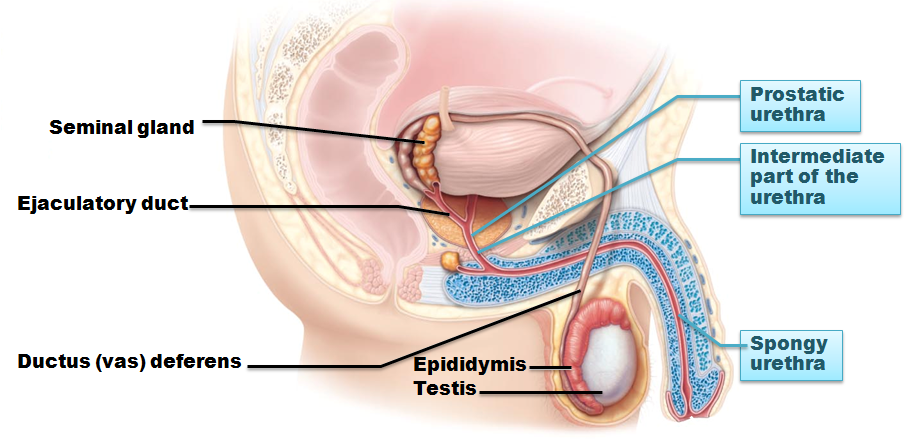 Male Reproductive System
Accessory sex glands
 
 
Bulbourethral glands 
Empty secretions into ducts _
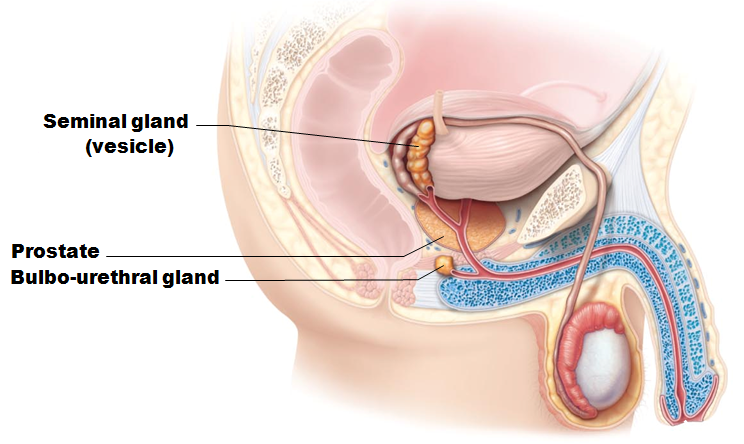 The Scrotum
Sac of skin and superficial fascia
Hangs _________________________ abdominopelvic cavity
Contains _
3C ___________________________________ than core body temperature

Lower temperature _
The Scrotum
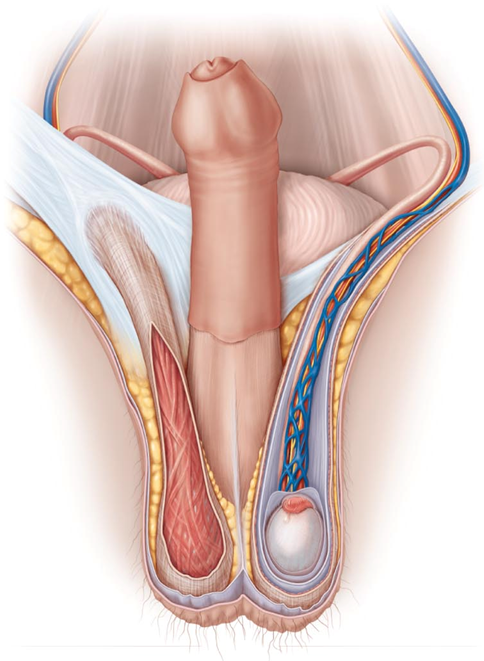 Temperature kept constant by two sets of muscles

 
bands of skeletal muscle that elevate testes

 
smooth muscle  
 
pulls scrotum close to body
The Testes
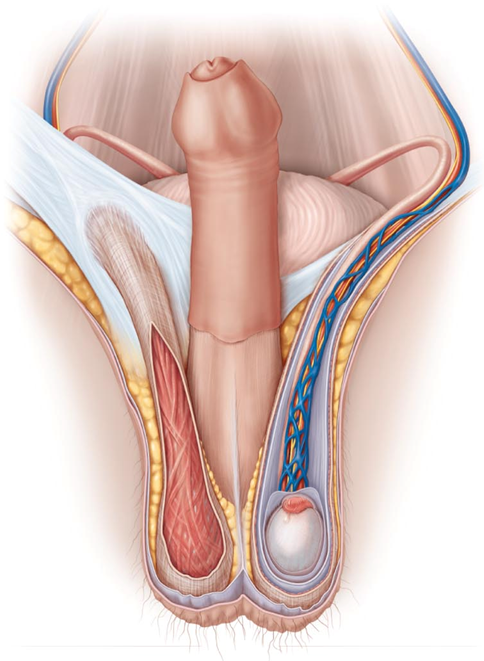 Each surrounded by two tunics 
 
outer layer derived from peritoneum
 
inner layer
fibrous capsule

______________________ divide testis into ~250 lobules
each containing 1–4 seminiferous tubules 
site of sperm production
Seminiferous Tubules
Thick, stratified epithelium surrounding central fluid-containing lumen

Epithelium
spermatogenic cells embedded in Sustentacular cells (___________________________________)

____________________________ cells surround each tubule
May squeeze sperm, testicular fluids out of testes

Tubules of each lobule form _
The Testes
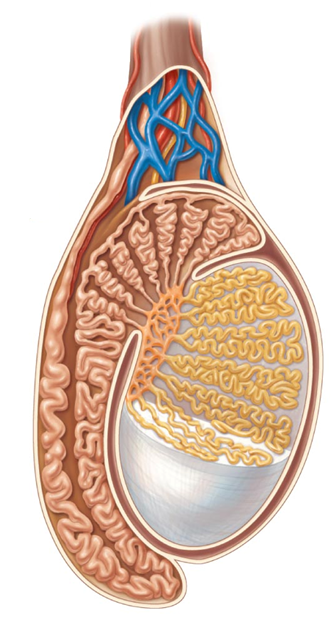 Sperm conveyed from
Seminiferous tubules 
 
Rete testis 
 
Epididymis
Seminiferous Tubules
________________________________ endocrine cells in soft tissue surrounding seminiferous tubules

Produce _
 
Secrete it into interstitial fluid
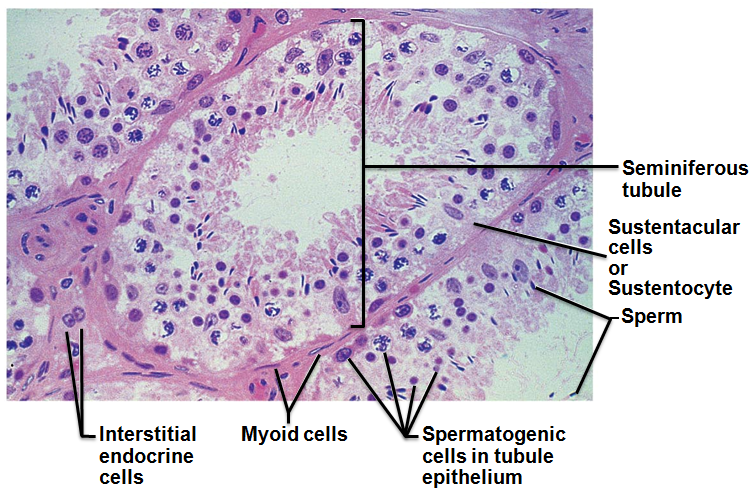 The Testes
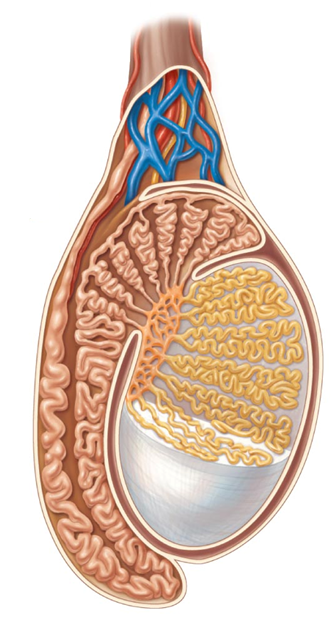 Blood supply
Testicular arteries arise from abdominal aorta 
Testicular veins arise from __________________________ surrounding each testicular artery
Cooler
absorb heat from testicular arteries

 
 
encloses nerve fibers, blood vessels, and lymphatics that supply testes
Homeostatic Imbalance
Testicular cancer
Rare
most common cancer in men _
_________________________________________ is risk factor

Sign 
__________________________________________, solid mass in testis

90% cured by surgical removal of testis and often radiation or chemotherapy
The Male Perineum
Diamond-shaped region between 
 
 
 

Suspends scrotum
contains root of penis and anus
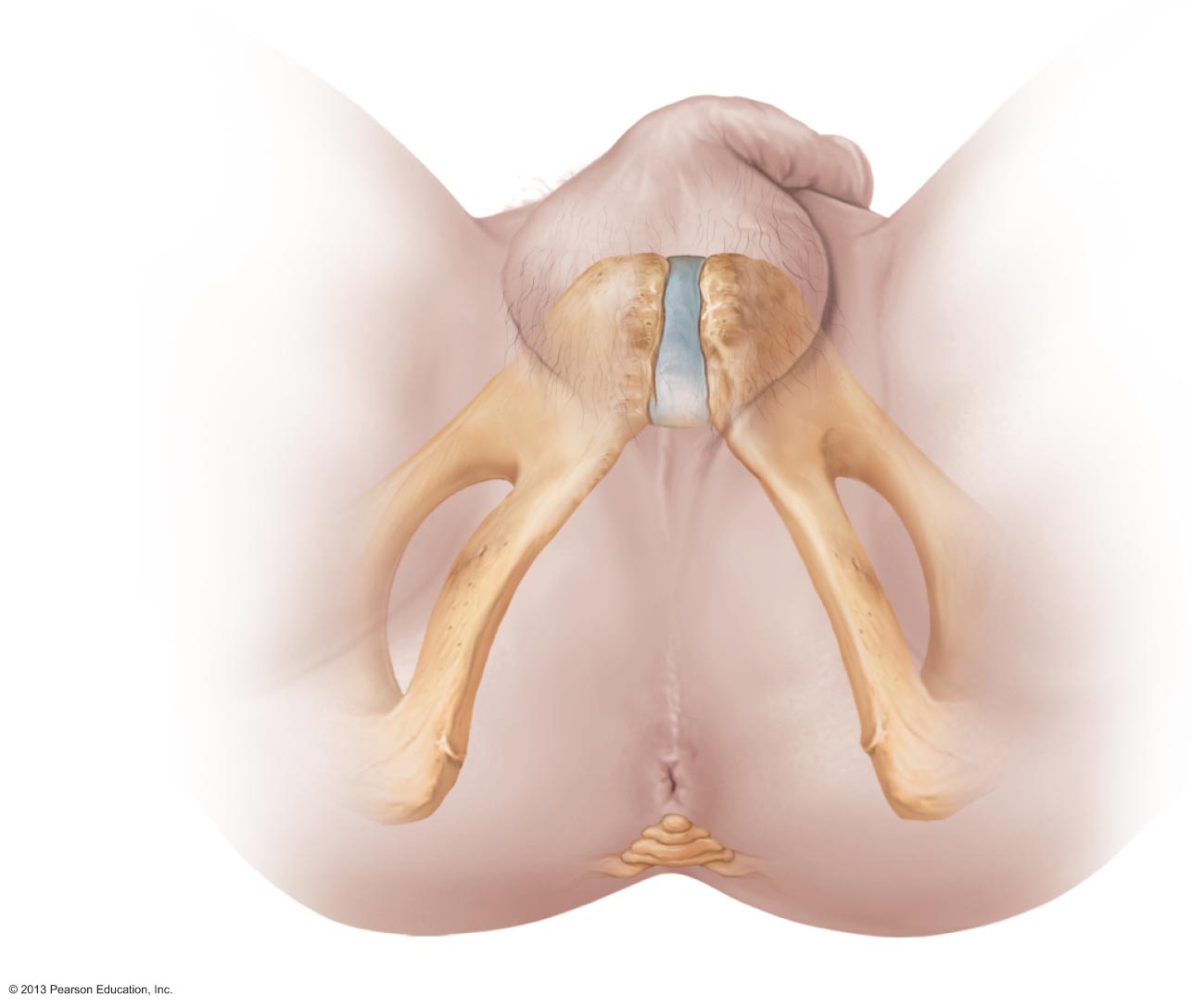 The Penis
External genitalia 
  

Penis
The Penis
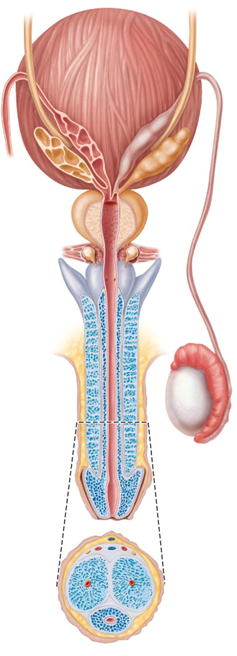 Penis consists of
 
Proximal ends of corpora cavernosa surrounded by ischiocavernosus muscle
anchors penis to pubic arch

Root and shaft that ends in _


Prepuce
 
cuff of loose skin covering glans
Circumcision
60% newborn boys in US circumcised
15% in other parts of world
Some claim medically unnecessary

Studies show 
 

Reduced risk for other reproductive system infections
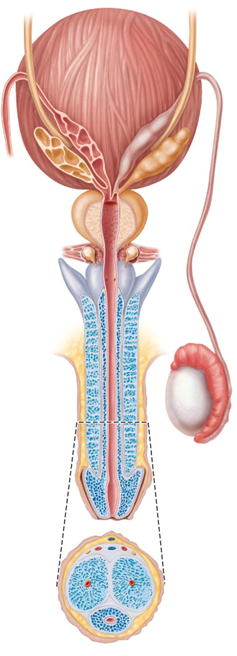 The Penis: Internally
Spongy urethra and three cylindrical bodies of erectile tissue 
spongy network of connective tissue and smooth muscle with vascular spaces
 
surrounds urethra and expands to form glans and bulb 
 
paired dorsal erectile bodies 
Erection 
 erectile tissue fills with blood, causing penis to _
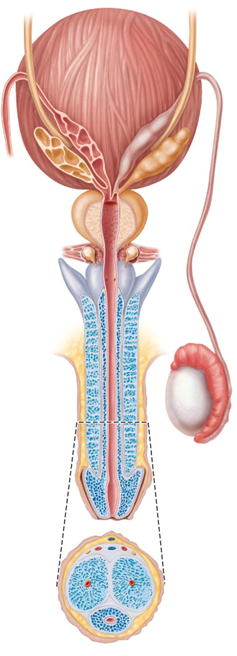 The Male Duct System
Ejaculatory duct
Ducts carry sperm from testes to body exterior

Epididymis

 

 

Urethra
urethra
Ductus deferens
Vas deferens
epididymis
Epididymis
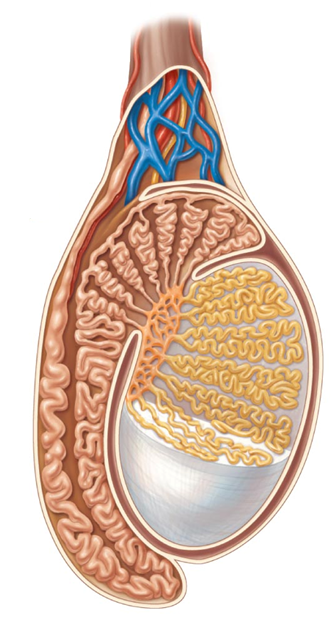 head
contains efferent ductules
superior aspect of testis
body and tail on posterolateral area of testis 

Duct of the epididymis  
___________________________________ (stereocilia) 
absorb testicular fluid 
 

Nonmotile sperm enter
pass slowly through (~ 20 days)
become motile
 

During ejaculation epididymis contracts, expelling sperm into ductus deferens
body
tail
Ductus Deferens and Ejaculatory Duct
Ductus deferens (__________________)  
Passes through _
Expands to form _
joins duct of seminal vesicle to form ejaculatory duct

Smooth muscle in walls propels sperm from epididymis to urethra

 
cutting and ligating ductus deferens; nearly 100% effective form of birth control
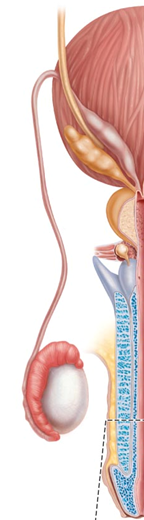 ampulla
Seminal vesicle
Vas deferens
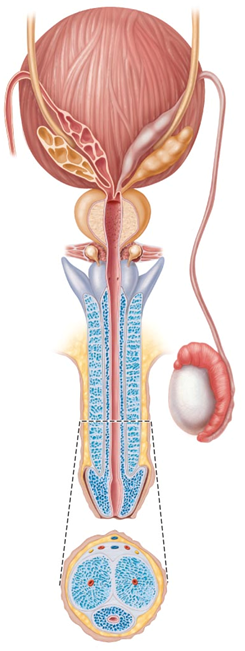 Urethra
Conveys both urine and semen (at different times)

Has three regions 
 
surrounded by prostate
Intermediate part of the urethra (_________________________) 
in urogenital diaphragm
 
runs through penis
opens at external urethral orifice
Prostatic 
urethra
Membranous
urethra
Spongy
Urethra
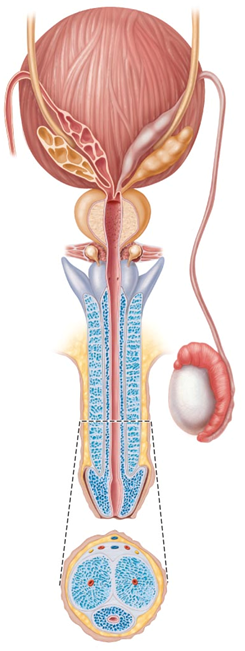 The Male Accessory Glands
Paired seminal glands (____________________)

Paired bulbo-urethral glands

 

Produce bulk _
Remainder is sperm from testes
Seminal
vesicles
Prostate gland
Bulbourethral
glands
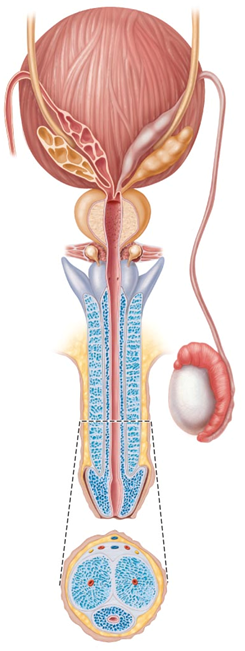 Accessory Glands: Seminal Glands
On _

smooth muscle contracts during ejaculation

Produces _____________________________ seminal fluid 
____________________________, citric acid, coagulating enzyme (vesiculase), and prostaglandins

Yellow pigment fluoresces with UV light 

70% volume of semen

Duct of seminal vesicle joins ductus deferens to _
Seminal
vesicles
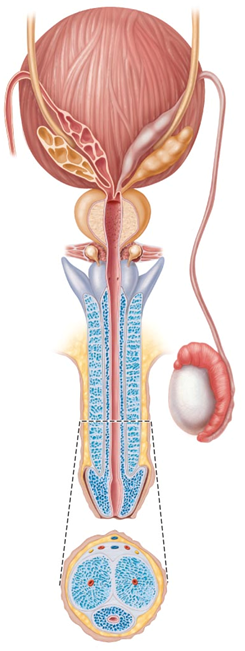 Accessory Glands: Prostate
Encircles urethra inferior to bladder; 
 
smooth muscle contracts during ejaculation

Secretes milky,_  

Contains citrate, enzymes, and prostate-specific antigen (PSA)

 

Enters prostatic urethra during ejaculation

33% semen volume
Prostate gland
Prostate Disorders
inflammatory disorder

Bacterial infection
acute 
Chronic
treated with antibiotics

 
May be age-related
 
treated with surgery, microwaves, drugs, balloon compression, radio-frequency radiation
Prostate Disorders
Second most common cause of cancer death in males

Digital exam screening, PSA levels
Biopsy if abnormal

Treated with ____________________________ and sometimes radiation; castration; drugs 

In clinical trials 
cryosurgery, chemotherapy, ultrasound, proton beam therapy
Accessory Glands: Bulbourethral Glands
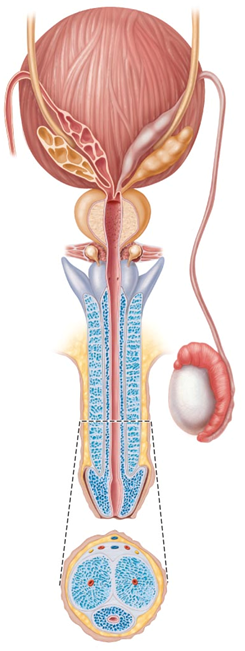 Produce thick, clear _____________________ during sexual arousal

 

__________________________ traces of acidic urine in urethra
Bulbourethral
glands
Semen
Milky-white mixture of sperm and accessory gland secretions

Contains _
protects and activates sperm
facilitates sperm movement

Alkaline secretion
neutralizes acidity of _
neutralizes acidity of _
enhanced motility
Semen Functions
decrease viscosity of _
stimulate _

Contains _____________________ for energy

Suppresses female _

Antibacterial action

Clotting factors coagulate semen initially to prevent draining out; 
then liquefied by fibrinolysin 
sperm begin journey
Male Sexual Response
Erection
Arterioles are normally constricted
Sexual excitement causes activation of _

__________________________________________ (NO) release 
local vascular smooth muscle relaxation 
 
corpora cavernosa _
Slows _

engorgement of erectile tissues with blood

enlargement and stiffening of penis
Erection
Initiated by sexual stimuli
Touch; mechanical stimulation of penis; erotic sights, sounds, and smells

Can be __________________________ or ___________________________ by emotions or higher mental activity

Corpus ___________________________ keeps urethra open
Male Sexual Response
Ejaculation
Propulsion of semen from male duct system
Sympathetic spinal reflex
 

Ducts and accessory glands contract and empty their contents

Bulbospongiosus ___________________________ undergo rapid series of contractions 
 expulsion of semen at around 11 mph

Ejaculatory event 
climax (orgasm)
Homeostatic Imbalance
Erectile dysfunction

Parasympathetic nerves of penis release _____________________________ Nitric Oxide

Causes 
 
 
Hormones
blood vessel or nervous system problems
incompetent venous valves fail to retain blood in penis

New drugs (Viagra, Cialis) enhance existing Nitric Oxide effects
Spermatogenesis
Sperm (__________________________________) production in _

Most body cells have 46 chromosomes 
diploid chromosomal number (2n)
Two sets (23 pairs) of chromosomes
One maternal, one paternal 
Called _

Gametes have __________ chromosomes 
haploid chromosomal number (n)
Only one member of homologous pair
Meiosis
Gamete formation involves _
Differs from mitosis

Two consecutive cell divisions 
 
only one round of DNA replication
Produces _

Functions of meiosis
Number of chromosomes halved (from 2n to n)
Introduces _
Meiosis
_____________________________________ of homologous pairs in meiosis I 
variability of gametes
 
variability of gametes

No two gametes exactly alike

All different from original parent cells
Meiosis I
Reduction division of meiosis 
reduces chromosome number from 2n  n
Events found only during _________________________of Meiosis
 
homologous chromosomes pair forming tetrads of four chromatids
 
exchange of genetic material between male and female chromatid 
 unique chromosomes
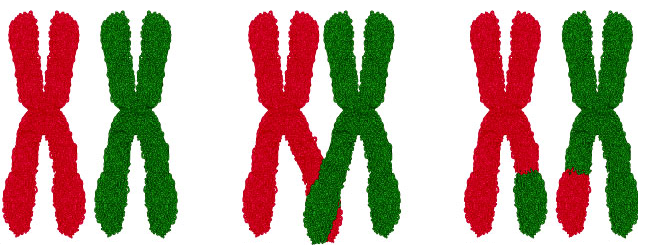 Synapsis
Crossing over
Meiosis I
End of meiosis I each daughter cell

Two copies of one member of each homologous pair (either maternal or paternal); none of the other

__________________ chromosomal number
still-united sister chromatids one chromosome (_______________________________________________________)
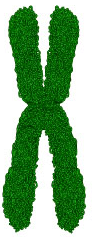 Sister
chromatid
Meiosis II
Equational division of meiosis
Sister chromatids from meiosis I _

Like mitosis except no chromosome replication before begins
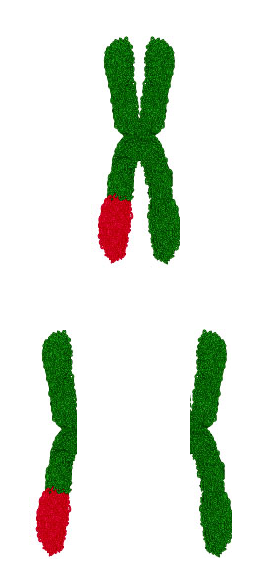 Sister chromatids split
into two 
daughter chromosomes
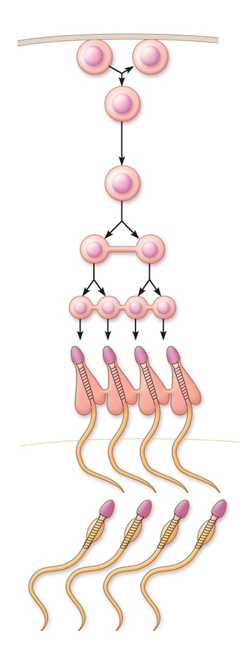 Spermatogenesis
spermatagonia
Spermatogenic cells give rise to sperm

___________________of spermatogonia forms _

Meiosis
Spermatocytes  secondary spermatocytes  _

Spermiogenesis
Daughter cells
from mitosis
Primary
spermatocytes
Secondary
spermatocytes
Spermatids
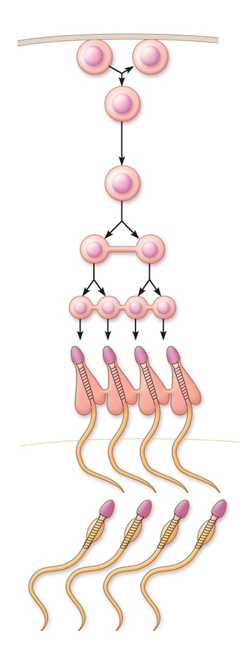 Mitosis of Spermatogonia
Type B
Type A
Spermatogenesis begins at puberty

 
________________________ in contact with epithelial basal lamina

Each mitotic division  one type A daughter cell and one type B daughter cell
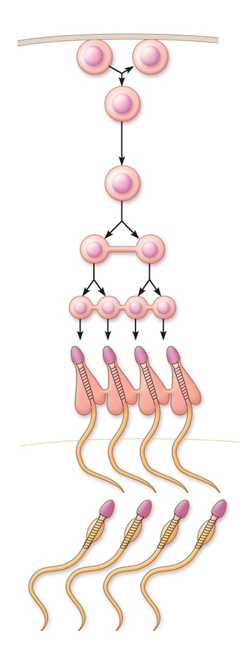 Mitosis of Spermatogonia
Type B
Type A
Type A cells maintain _________________________ at basal lamina


Type B cells move toward lumen and _
used
later
becomes 
primary spermatocyte
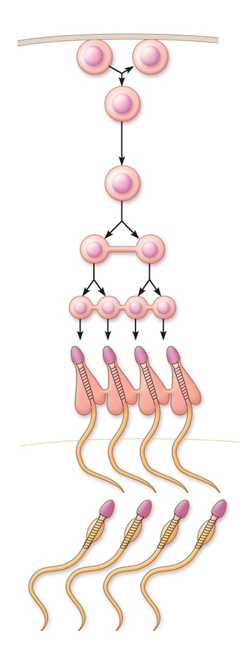 Meiosis: Spermatocytes to Spermatids
Meiosis I
Primary spermatocyte (46) 
two secondary spermatocytes (23)

Meiosis II
Each secondary spermatocyte (23) 
 

Spermatid 
small, _____________________________ close to lumen of tubule
Meiosis I
Meiosis II
Spermiogenesis: Spermatids to Sperm
Correct chromosome number (n =23)
Nonmotile

 Spermiogenesis
 
lose excess cytoplasm
 
Become spermatozoon (_____________________________)
Sperm
Major regions
 
 genetic region
nucleus and helmetlike ________________________________ containing hydrolytic enzymes 
 
Midpiece 
metabolic region
mitochondria  ATP to move tail 
Tail 
locomotor region
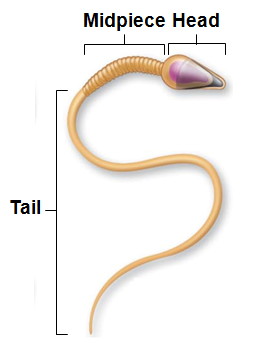 Role of Sustentocytes
Large supporting cells (Sertoli cells)

Provide ___________________________ and signals to dividing cells 

Move cells along to lumen

Secrete testicular fluid into lumen for sperm transport

______________________________ and excess cytoplasm

Produce chemical mediators to regulate spermatogenesis
Sertoli Cells
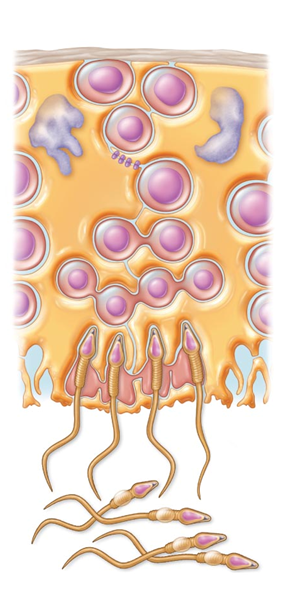 Role of Sustentacular Cells
Tight junctions form _

Prevents sperm _____________________________ from escaping into blood  
activation of immune system

Important 
sperm _

_____________________________________________ during immune system development

would not be recognized as "self"
Homeostatic Imbalance
Infertility
Gradual decline in male fertility past 50 years

___________________________________________ (alien molecules) may be cause
Environmental toxins, PVCs, phthalates, pesticides, herbicides, compounds with estrogenic effects, antibiotics, radiation, lead, marijuana

Also, lack of selenium, ______________________________, lack of specific Ca2+ channel, anatomical obstructions, hormonal imbalances, oxidative stress, fevers, _
Hormonal Regulation of Male Reproductive Function
Sequence of hormonal regulatory events involving hypothalamus, anterior pituitary gland, and testes 

 

Regulates production of gametes and sex hormones through 3 interacting sets of hormones

GnRH indirectly stimulates testes via FSH & LH

 

Testosterone & inhibin – negative feedback on hypothalamus and anterior pituitary
HPG Axis
Sequence of regulatory events

Hypothalamus releases gonadotropin-releasing hormone (_______________________)  
anterior pituitary to secrete FSH and LH

FSH causes sustentocytes to release _____________________________________________ 
high concentration of testosterone near spermatogenic cells  
spermatogenesis

LH prods interstitial endocrine cells  
________________________________________________ 
HPG Axis
Testosterone  
 
development/maintenance secondary sex characteristics, 
libido

Rising testosterone levels  
feedback to __________________________________  gonadotropin release

Inhibin (released when sperm count high) 
inhibits GnRH and FSH release
HPG Axis
Three years to achieve balance, then testosterone and sperm production fairly stable throughout life

Without GnRH and gonadotropins  _______________________________________ ; sperm and testosterone production cease
Mechanism and Effects of Testosterone Activity
Testosterone
Synthesized from _

Transformed to exert its effects on some target cells
Dihydrotestosterone (DHT) in _

Estradiol in some neurons in _
Mechanism and Effects of Testosterone Activity
Prompts _

Targets all accessory organs

Has multiple anabolic effects throughout body

Deficiency leads to atrophy; ___________________________________________; erection and ejaculation impaired
Treated with testosterone replacement
Male Secondary Sex Characteristics
Features induced in nonreproductive organs by male sex hormones (mainly testosterone)
Appearance of _
Enhanced growth of chest hair; deepening of voice
Skin thickens and becomes oily
Bones grow, _
Skeletal muscles increase in size and mass
Boosts basal metabolic rate
Male Secondary Sex Characteristics
Testosterone
Masculinizes embryonic brain

Continues to exert effect well into adulthood

Adrenal glands ______________________________________ in small amounts – 
insufficient to maintain normal testosterone-mediated functions
Female Reproductive Anatomy
Ovaries 
 

Produce female gametes (___________________)

Secrete female sex hormones
________________________________________________ (estradiol, estrone, estriol) 
progesterone

Accessory ducts include 
Uterine tubes
Uterus
Vagina
Female Reproductive Anatomy
Internal genitalia – in pelvic cavity
 
Uterine tubes 
 
 

External genitalia
External sex organs
Figure 27.12 Internal organs of the female reproductive system, midsagittal section.
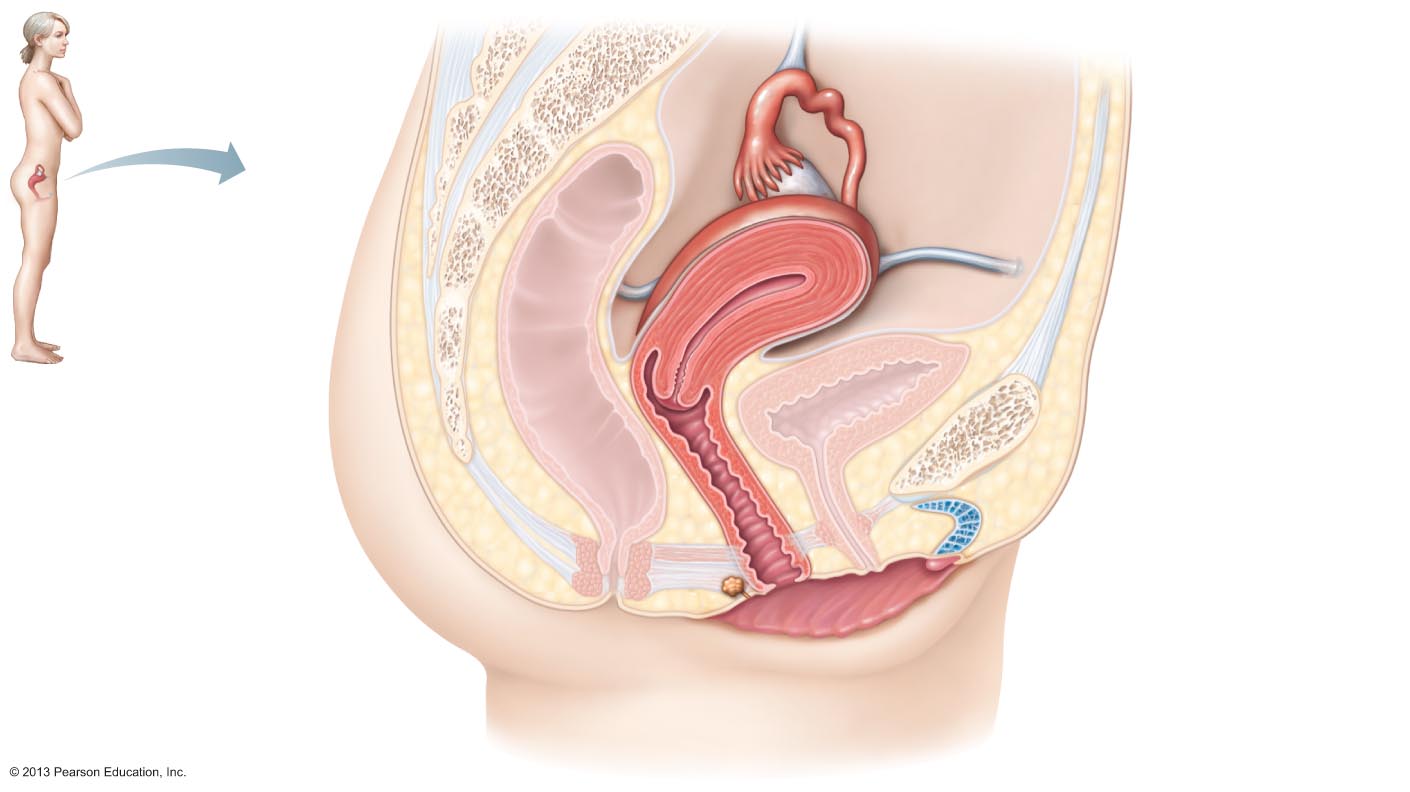 Suspensory ligament
of ovary
Infundibulum
Uterine tube
Ovary
Fimbriae
Uterus
Round ligament
Perimetrium
Urinary bladder
Pubic symphysis
Rectum
Mons pubis
Posterior fornix
Cervix
Urethra
Anterior fornix
Clitoris
Vagina
External urethral
orifice
Anus
Hymen
Urogenital diaphragm
Labium minus
Greater vestibular
gland
Labium majus
Ovaries
Held in place by several ligaments
 
anchors ovary medially to uterus
Suspensory ligament 
anchors ovary laterally to pelvic wall
Mesovarium 
suspends ovary 

Suspensory ligament and mesovarium part ________________________ 
supports uterine tubes, uterus, and vagina
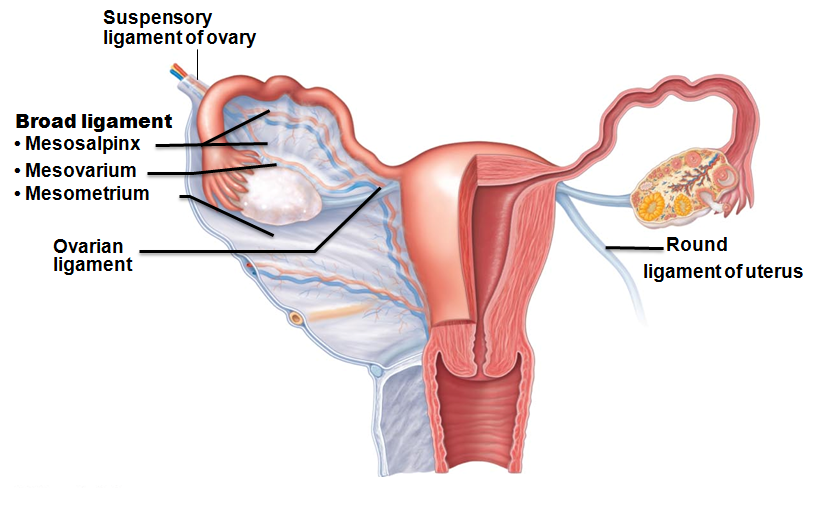 Ovaries
Blood supply 
__________________________________________ and ovarian branch of the uterine arteries

Surrounded by fibrous _

Germinal epithelium - outer layer

Two poorly defined regions 
Outer cortex –  
Inner medulla - large blood vessels and nerves
Ovaries
Embedded in cortex
Ovarian follicles

Immature egg (_________________________________) surrounded by

____________________________________________________ (one cell layer thick) 

____________________________________________________ (more than one layer present)
Follicles
Several stages of development

Primordial follicle 
 

More mature follicles 
 _________________________ layers of granulosa cells
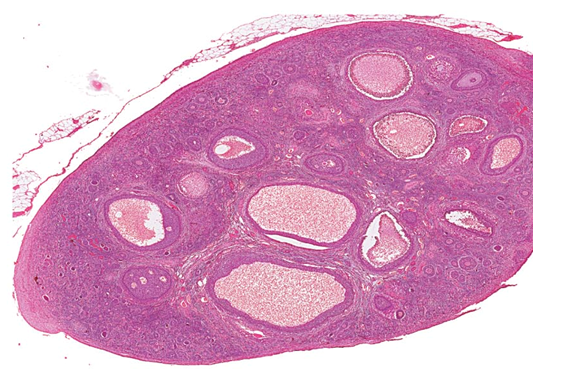 Primordial 
follicles
Ovaries
Vesicular (antral or tertiary) follicle – fully mature follicle
_______________________ forms; follicle bulges from ovary surface
 
Ejection of oocyte from ripening follicle
Corpus luteum develops from ruptured follicle after ovulation
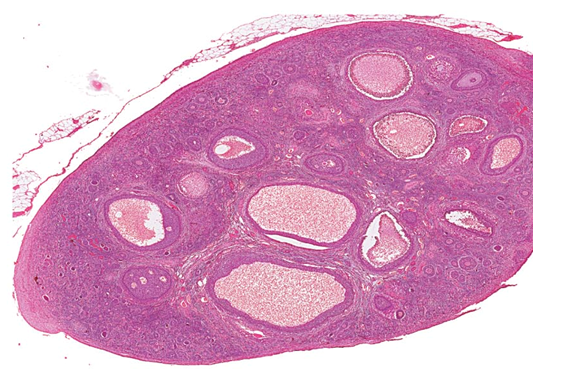 vesicular
follicles
Female Duct System
Ducts have no contact with ovary
 


Uterine (fallopian) tubes or oviducts

Uterus
Fallopian
tubes
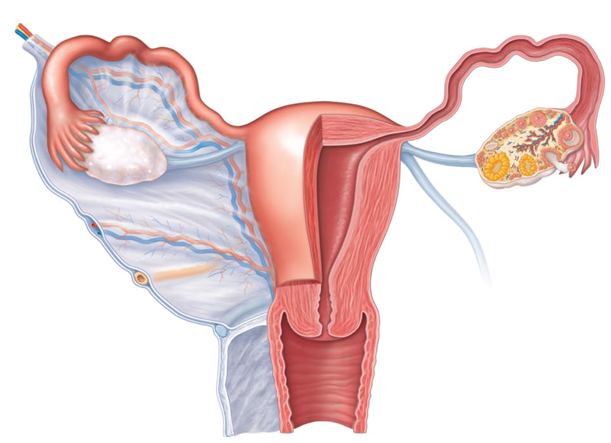 Uterus
Vagina
Uterine Tubes
Receive ovulated oocyte
 _

 
constricted region where tube joins uterus

 

Distal expansion with infundibulum near ovary
Ciliated ___________________ of infundibulum create currents to move oocyte into uterine tube
Isthmus
Ampulla
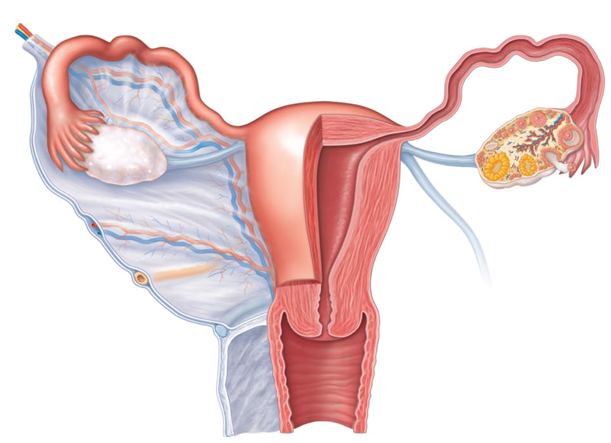 Infundibulum
Uterine Tubes
Oocyte carried along by ________________________ and ciliary action

Nonciliated cells _

Covered externally by peritoneum
Homeostatic Imbalance
Oocyte fertilized in peritoneal cavity or distal uterine tube begins developing there
Normally abort naturally with substantial bleeding

Pelvic inflammatory disease (PID)
Spread of infection from reproductive tract to _


May cause scar tissue 
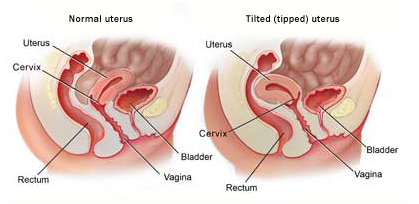 Uterus
Hollow, thick-walled, muscular organ
Function
Receive, retain, nourish fertilized ovum
 
 inclined forward
retroverted 
 inclined backward
 
major portion 
Fundus 
rounded superior region 
 
 narrowed inferior region
Fundus
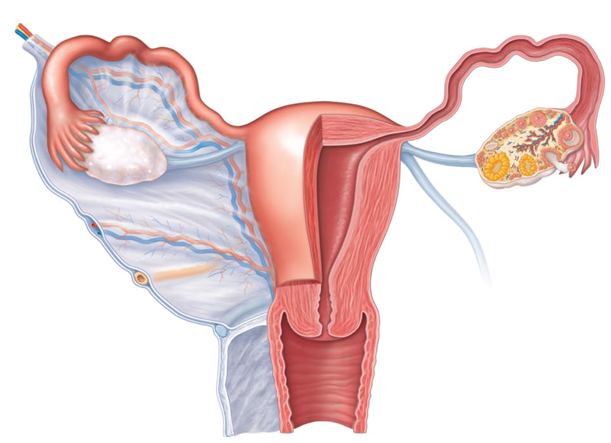 Body
Isthmus
Cervix
Uterus
narrow neck, or outlet; projects into vagina 

Cervical canal communicates with
Vagina via _
Uterine body via _

Cervical glands __________________________ that blocks sperm entry except during midcycle
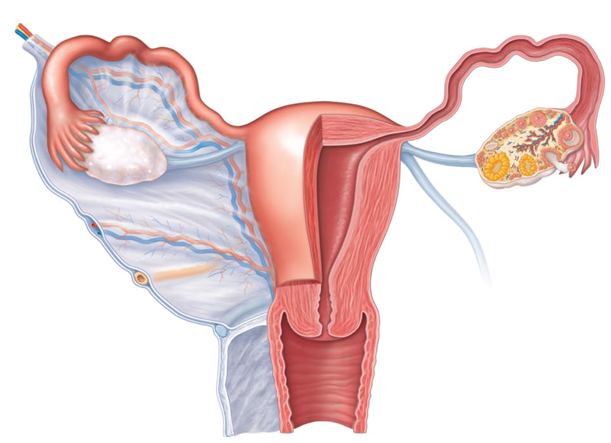 Cervix
Internal os
externalos
Homeostatic Imbalance
Cervical cancer
450,000 women worldwide each year 
 
Most common between 30 – 50

Risks 
frequent _
STIs
 

Papanicolaou (_______________ ) smear for detection
Every two years 21 – 30; every year > 30; discontinue at 65 if negative for 10 years
Homeostatic Imbalance
Pap smear results inconclusive
Test for _

cause of most cervical cancers

Gardasil 
 
protects against HPV
Recommended for 11- and 12-year-old girls
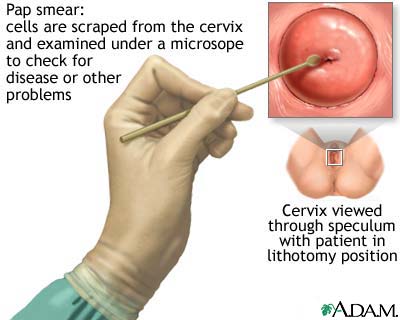 Uterine Wall
Three layers
 
serous layer (visceral peritoneum)

 
interlacing layers of smooth muscle 

 
mucosal lining
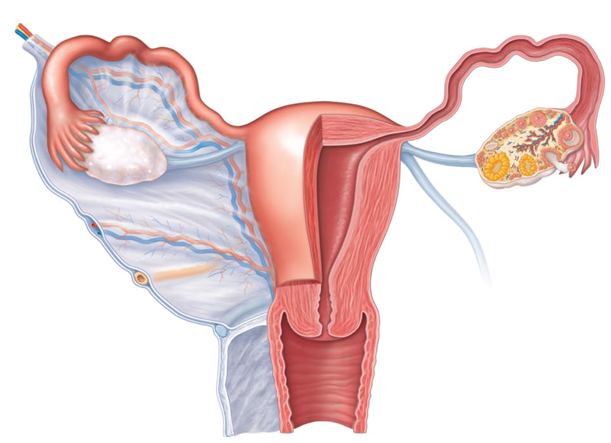 perimetrium
myometrium
endometrium
Endometrium
Stratum ______________ (functional layer)
Changes in response to ovarian hormone cycles
 

Stratum ______________ (basal layer)
Forms new functionalis after menstruation 
Unresponsive to ovarian hormones
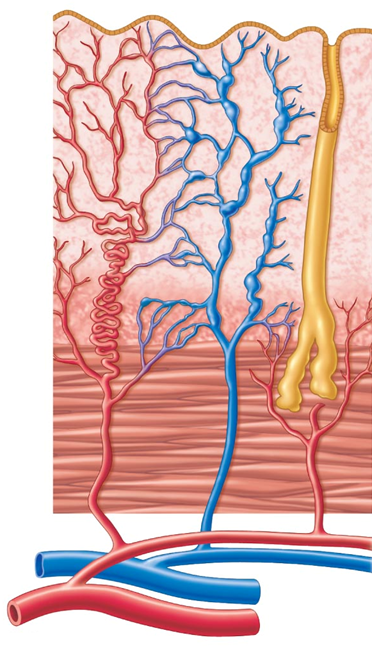 Stratum
Functonalis
Stratum
basalis
Uterine Vascular Supply
Uterine arteries Arcuate arteries Radial arteries in endometrium
branch into

________________________  stratum basalis

________________________  stratum functionalis

Degenerate and regenerate; spasms  shedding of functionalis layer during menstruation
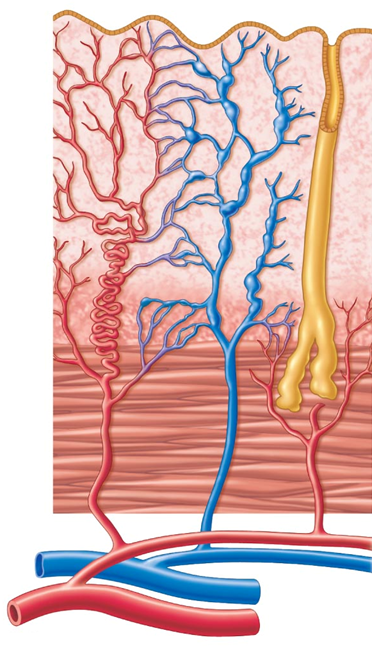 Straight arteries
Spiral arteries
Vagina
Thin-walled tube 8-10 cm in length

 
organ of copulation 

Extends between bladder and rectum from cervix to exterior 

____________________________________________; embedded in anterior wall
Vagina
Layers of wall 
Fibroelastic adventitia
 
Stratified squamous mucosa with _

Dendritic cells in mucosa may provide route for HIV transmission

Mucosa near vaginal orifice forms _

ruptures with intercourse

Vaginal _
upper end of vagina surrounding cervix
External Genitalia (Vulva or Pudendum)
fatty area overlying pubic symphysis 

 
________________________, fatty skin folds 
Counterpart of male scrotum

 
skin folds lying within labia majora
Join at posterior end of vestibule  _

_________________________ - recess within labia minora
Mons Pubis
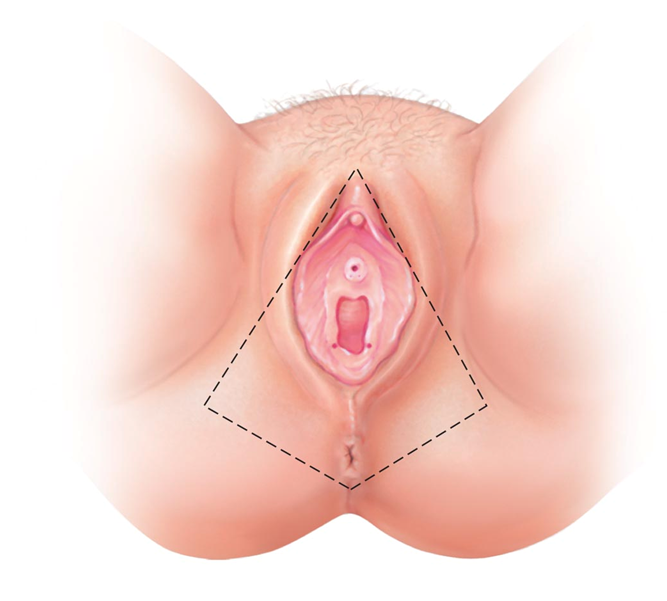 Labia Majora
Labia Minora
Fourchette
External Genitalia
Greater _
Flank vaginal opening

Homologous to _

Release ___________________ into vestibule for lubrication
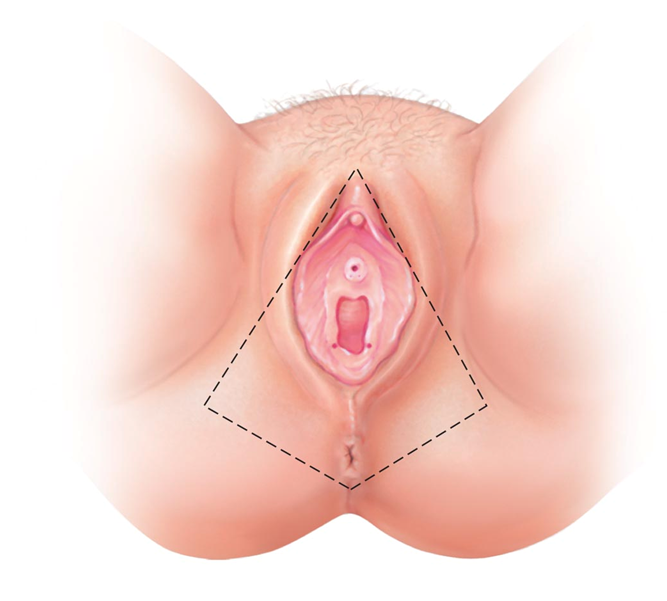 Vestibular glands
External Genitalia
______________________– anterior to vestibule
Glans of the clitoris 
 
Prepuce of the clitoris 
 
Counterpart of penis

 
Diamond-shaped region between pubic arch and coccyx 
Bordered by ischial tuberosities laterally
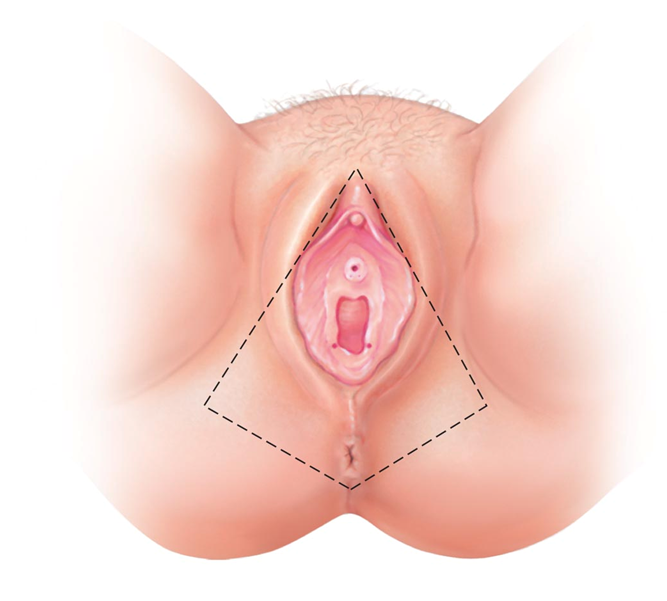 Prepuce of clitoris
Glans clitoris
Perineum
Mammary Glands
Modified ___________________________________ consisting of 15–25 lobes

Function in _

 
pigmented skin surrounding _

 
attach breast to underlying muscle 

Lobules within lobes contain glandular alveoli that produce milk
Mammary Glands
Milk  ________________________________  lactiferous sinuses  open to outside at nipple

Breast size due to amount of _
Breast Cancer
___________________________________________ most common malignancy, second most common cause of cancer death in U.S. women

13% will develop condition
Breast Cancer
Usually arises from epithelial cells of smallest ducts; eventually _

Risk factors include
 
No pregnancies or first pregnancy late in life
No or short periods of breast feeding
Family history of breast cancer

70% of women with breast cancer have _
Breast Cancer
10% due to hereditary defects, including mutations to genes BRCA1 and BRCA2
50 – 80% develop breast cancer
Greater risk of _
Breast Cancer: Diagnosis
Early detection via self-examination and mammography
X-ray examination
American Cancer Society recommends screening every year for women _
U.S. Prevention Services Task Force on Breast Cancer Screening recommends _
Breast Cancer: Treatment
removes breast, all underlying muscles, fascia, associated lymph nodes
 
excises only cancerous lump
Simple mastectomy 
removes only breast tissue
sometimes some axillary lymph nodes

Some have breast reconstruction
Physiology of the Female Reproductive System
Always assumed females total supply of eggs _

New evidence stem cells can arise from epithelial cells at ovary surface

May overturn previous assumption
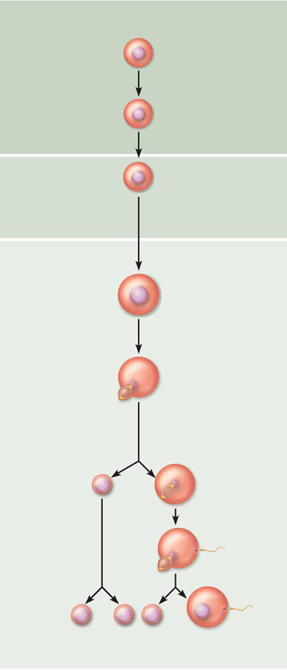 Oogenesis
Oogonia
Mitosis
Production of female gametes
Takes __________________ to complete

Begins in fetal period
________________________ (2n ovarian stem cells) multiply by ______________________ and store nutrients

__________________________ develop in primordial follicles 

Primary oocytes begin meiosis; stall in prophase I
Primary
Oocyte
incomplete meiosis
Meiosis I completed
Secondary
Oocyte
Ovulation
Ovum
Oogenesis
At birth female presumed to have lifetime supply of primary oocytes

Each month after puberty, a few _______________________________________ activated

One "selected" each month to _

Result is two haploid cells of different sizes 

 
 large cell with most cytoplasm and organelles of original cell
First polar body 
small cell
Oogenesis
Secondary oocyte arrests in metaphase II
  

If not penetrated by sperm _

If penetrated by sperm second oocyte completes meiosis II, yielding
_______________________________  (functional gamete)
Second polar body
Ovarian Cycle
Monthly series of events associated with maturation of egg

Two consecutive phases (in 28-day cycle)

__________________________________________- period of follicle growth (days 1–14)

Ovulation occurs midcycle

__________________________________________- period of corpus luteum activity (days 14–28)
Ovarian Cycle
Only ___________________________ women have 28-day cycle

Follicular phase _

Luteal phase _
 always 14 days from ovulation to end of cycle
Follicular Phase
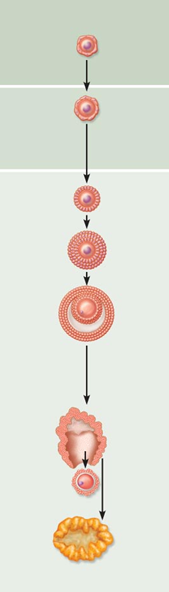 Primordial follicle
____________________ follicle becomes ____________________ follicle
Squamouslike cells become cuboidal; oocyte enlarges

Primary follicle becomes secondary follicle
Primary follicle
Secondary Follicle
Follicular Phase
Secondary follicle becomes late secondary follicle
Connective tissue (theca folliculi) and granulosa cells cooperate to _

Inner thecal cells produce _____________________________ in response to LH

________________________________________________ forms around oocyte

Fluid accumulates between granulosa cells
Follicular Phase
Late secondary follicle becomes _

____________________________________ forms
expands to isolate oocyte with corona radiata on stalk

Vesicular follicle bulges from external surface of ovary

Primary oocyte completes meiosis I  secondary oocyte and first polar body
Ovulation
Ovary wall ruptures, expels secondary oocyte with its corona radiata to peritoneal cavity

 
twinge of pain sometimes felt at ovulation

1–2% of ovulations release more than one secondary oocyte, 
if fertilized, results in _

_________________________________________ result from fertilization of one oocyte, then separation of daughter cells
Luteal Phase of the Ovarian Cycle
Ruptured follicle collapses
antrum fills with clotted blood 
corpus hemorrhagicum

Granulosa cells and internal thecal cells form _


Corpus luteum secretes progesterone and some estrogen
Luteal Phase
If no pregnancy, corpus luteum degenerates into ________________________________________  (scar) in 10 days

If pregnancy occurs, corpus luteum ___________________________________ that sustain pregnancy until ___________________________________________ at about 3 months
Establishing the Ovarian Cycle
During childhood, ovaries grow and secrete small amounts of estrogens that _______________________  hypothalamic release of GnRH

As puberty nears, GnRH released; FSH and LH released by pituitary, and act on _

These events continue until an adult cyclic pattern achieved and ________________________________ occurs
Hormonal Regulation of the Ovarian Cycle
Hormone interaction produces cyclic events in ovaries
Gonadotropin-releasing hormone (GnRH)
 
Ovarian _
Ovarian progesterone

Onset of puberty linked to amount of adipose tissue via hormone leptin
Establishing the Ovarian Cycle
During childhood, until puberty
Ovaries secrete __________________________of estrogens
Estrogen inhibits release of GnRH
If leptin levels adequate hypothalamus less sensitive to estrogen as puberty nears; releases GnRH in rhythmic pulse-like manner  FSH and LH release  ovarian hormone release
Establishing the Ovarian Cycle
Gonadotropin levels increase over _
no _
no _

Then adult cyclic pattern achieved and ____________________________________occurs
First menstrual period
Hormonal Interactions During a 28-Day Ovarian Cycle
1. GnRH  release of _

2. FSH and LH  ____________________________________________, and hormone release

3. plasma estrogen levels inhibit release of FSH and LH
estrogen levels enhance further estrogen output
Inhibin from granulosa cells also inhibits FSH release
Hormonal Interactions During a 28-Day Ovarian Cycle
4. When estrogen levels high  brief positive feedback on brain and anterior pituitary 

5. Stored ___________________________________, suddenly released by anterior pituitary at midcycle  _


 primary oocyte to complete meiosis I  secondary oocyte

Secondary oocyte  _
Hormonal Interactions During a 28-Day Ovarian Cycle
LH effects at midcycle
Increases local vascular permeability

Triggers inflammatory response
  

 Blood flow stops through protruding follicle wall _______________________________________________ hole (stigma)

 Oocyte with ____________________________________ exits (ovulation)
Hormonal Interactions During a 28-Day Ovarian Cycle
After ovulation
____________________________ levels decline

LH transforms ruptured follicle  _

LH stimulates corpus luteum  
progesterone and some estrogen almost immediately
Progesterone helps _
Maintains pregnancy, if occurs
Hormonal Interactions During a 28-Day Ovarian Cycle
6. Negative feedback (from rising plasma progesterone and estrogen levels) _

Inhibin, from corpus luteum and granulosa cells, enhances effect

Declining LH _____________________________________, inhibits follicle development
Hormonal Interactions During a 28-Day Ovarian Cycle
If no fertilization
Corpus luteum degenerates when LH levels fall  
sharp decrease in estrogen and progesterone 
 

 Cycle starts anew

Oocyte actually activated ___________________________ prior to ovulation, not 14 days
The Uterine (Menstrual) Cycle
Cyclic changes in endometrium in response to fluctuating ovarian hormone levels

Three phases 
Days 1–5 -  

Days 6–14 - proliferative (___________________________) phase

Days 15–28 - secretory (____________________________) phase (constant 14-day length)
Uterine Cycle
Menstrual phase (Days 1 - 5)
________________________________________ at lowest levels

Gonadotropins beginning to rise

 
menstrual flow (blood and tissue) 3 - 5 days

By day 5 growing ovarian follicles produce more estrogen
Uterine Cycle
Proliferative phase (__________________________)
Rising estrogen levels prompt generation of _

glands enlarge and _

Normally thick, sticky cervical mucus thins in response to rising estrogen (allows sperm passage)

Ovulation occurs at end of proliferative phase
Uterine Cycle
Secretory phase (__________________________)
Most constant timewise

Endometrium propares for embryo

Rising progesterone levels prompt

Functional layer  _

Endometrial glands secrete nutrients
Uterine Cycle
If fertilization does not occur
Corpus luteum ______________________________________ toward end of secretory phase

 

Spiral arteries kink and spasm

Endometrial cells begin to die; glands regress

Spiral arteries constrict again, then relax and open wide

Rush of blood fragments weakened capillary beds and _
Effects of Estrogens
Promote __________________________________ and follicle growth in ovary

Exert _______________________________________ on female reproductive tract

Support rapid but short-lived growth spurt at puberty
Effects of Estrogens
Induce secondary sex characteristics

 

Increased deposit of ________________________________ (hips and breasts)

Widening and lightening of pelvis
Effects of Estrogens
Metabolic effects (not true secondary sex characteristics)

Maintain _________________________________________ and high HDL levels

Facilitate _
Effects of Progesterone
Progesterone works with estrogen to establish and _

Promotes changes in _

Effects of placental progesterone during pregnancy

Inhibits uterine _

Helps prepare breasts for lactation
Female Sexual Response
Initiated by _

Clitoris, vaginal mucosa, bulbs of vestibule, and breasts engorge with blood; nipples erect

Vestibular gland secretions _

Orgasm accompanied by muscle tension, increase in pulse rate and blood pressure, and _
Female Sexual Response
Females have _______________________________ after orgasm
can experience multiple orgasms in single sexual experience

Orgasm not essential for conception

Female libido prompted by _
Testosterone-like hormones
Sexually Transmitted Infections (STIs)
Also called sexually transmitted diseases (STDs) or venereal diseases (VDs)

U.S. – ______________________________________ among developed countries

Latex condoms help prevent spread

Single most important cause of reproductive disorders
Gonorrhea
Commonly called “________________________"

Bacterial infection of mucosae of ________________________ and _

Spread by contact with genital, anal, and pharyngeal mucosae

Number of cases in U.S. declining
Gonorrhea
Signs and symptoms
Males
____________________________________________, painful urination, _

Females
 
Abdominal discomfort, vaginal discharge, or abnormal uterine bleeding
Can result in pelvic inflammatory disease and sterility

Treatment 
   
but resistant strains becoming prevalent
Syphilis
Bacterial infection transmitted sexually or contracted congenitally
Infected fetuses _

Infection asymptomatic for _

Painless ____________________________ appears at site of infection; disappears in few weeks
Syphilis
If untreated, ________________________________ appear several weeks later for 3–12 weeks, then disappear
 Pink skin rash, _

Latent period may or may not progress to ___________________________________, characterized by gummas (lesions of CNS, blood vessels, bones, and skin)

Treatment 
 penicillin
Chlamydia
________________________________ bacterial STI in United States

Responsible for 25–50% of all diagnosed cases of _

Symptoms 
______________________________; penile and vaginal discharges; abdominal, rectal, or testicular pain; painful intercourse; irregular menses
Can cause arthritis and urinary tract infections in men; ______________________________________________; newborns contract in birth canal  trachoma (painful eye infection), respiratory tract inflammation

Treatment - tetracycline
Trichomoniasis
Most common curable STI in active young women in U.S.

 	
 easily, inexpensively treated

___________________________________________ with strong odor
some symptomless
Viral Infections
Caused by human papillomavirus (HPV)
Second most common STI in United States

Increased risk of cancers in infected body regions
________________________________________________________; most strains do not cause cancer

Treatment difficult; controversial
Viral Infections
Genital herpes
Caused by _

Characterized by latent periods and flare-ups
Congenital herpes can cause malformations of fetus

Treatment - acyclovir and other antiviral drugs
Developmental Aspects: Determination of Genetic Sex
Of 46 chromosomes in fertilized egg, two (one pair) are sex chromosomes

Two sex chromosomes 
  
 
Females are XX; each ovum always has an X chromosome

Males are XY, so ~50% of sperm contain X, ~50% contain Y
Developmental Aspects: Determination of Genetic Sex
X egg + X sperm  ____________  (female offspring)

X egg + Y sperm  _____________  (male offspring)

The _______________________________ on Y chromosome initiates testes development and maleness
Developmental Aspects: Sexual Differentiation
Sexually _
Gonads begin development in ______________________ week as gonadal ridges

Primordial germ cells migrate to gonadal ridges to provide germ cells destined to become spermatogonia or oogonia


Gonads begin development in seventh week in males, eighth week in females
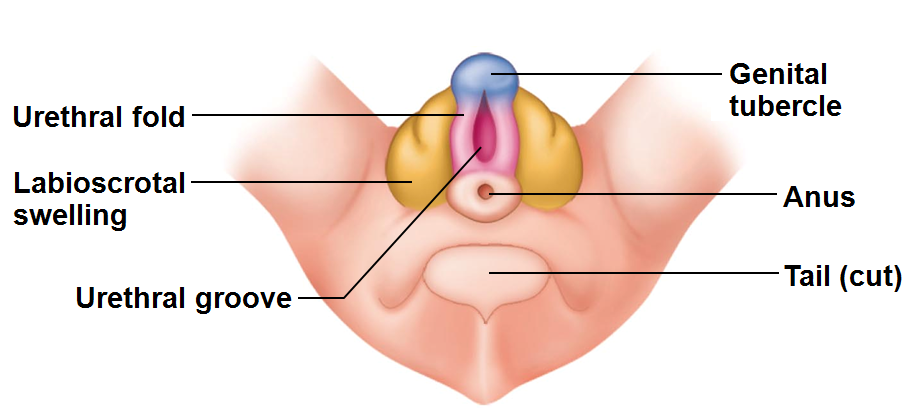 Development of External Genitalia
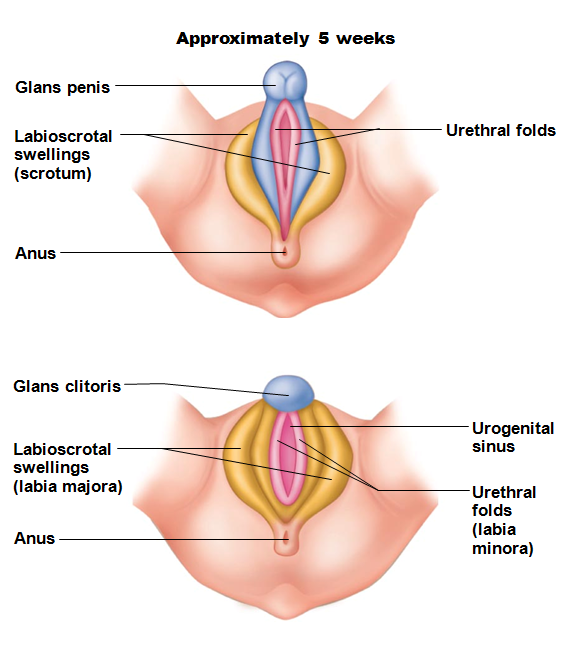 ________________of male
clitoris of female
Urethral fold 
spongy urethra of male
labia minora of female
Labioscrotal swellings  
 
 

If testosterone absent, all embryos develop into females
Development Aspects: Descent of the Gonads
About two months before birth
Testosterone stimulates _

 
fibrous cord from each testis to scrotum or from ovary to labium majus; guides descent

Ovaries also descend, but stopped by __________________________________ at pelvic brim
Development Aspects: Puberty
FSH and LH elevated at birth but drop and remain low during prepubertal years

Reproductive organs grow to adult size and become functional 
 

Occurs in response to rising levels of _

 

Earliest time that reproduction is possible
Menopause
Has occurred when _



No equivalent to menopause in males
Males continue to produce sperm well into eighth decade of life, though numbers and motility decrease
Menopause
Declining estrogen levels 

________________________________________ of reproductive organs and breasts

___________________________________________ in some

_________________________________________ as skin blood vessels undergo intense vasodilation 

Gradual thinning of skin and bone loss

Increased total blood cholesterol levels and falling HDL
Menopause
Treatment with _______________________________  preparations given for years

Women's Health Initiative research reported increased risk of heart disease (51%), invasive breast cancer (24%), stroke (31%), dementia (risk doubled)

Smallest does for shortest time alright to reduce symptoms if no breast cancer or mutated BRCA gene
Pregnancy
_________________________________________ must enter uterine tube and be exposed to the male sperm cells.  
Secondary oocyte lives _

Male sperm may exist for ________________________ in reproductive tract.
Fertilization
Sperm reaches secondary oocyte and the _________________________________  and its enzymes helps the sperm to penetrate 

oocyte cell membrane _______________________________________________ after one sperm cell gains access
Fertilization
Once sperm within oocyte
 

 
forms large cell and polar body.  

Female meiosis completes only after the sperm enters the egg.  
Nuclei unite, 
chromosomes mingle

____________________________________ is oocyte and sperm, has 46 chromosomes.
Cleavage
Zygote undergoes __  

Gives rise to two cells
 

Two cells divide, turn to four cells, eight cells, etc. 
Phase of development called _
Morula
Travel time to uterus:   

solid ball of about 16 cells called the _

Remains unattached in the uterine cavity for _
Blastocyst
Structure becomes  a ball of cells, __ 

Implants in the uterus by _
Organization
Blastocysts organizes into
 
 
gives rise to the _

Outer cells
become embryonic portion of _

_________________________________ until 8th week
_________________________________ until time of birth.
Placenta
Placenta develops 

attaches the embryo to uterine wall 
 
Gasses
 wastes 
between maternal blood and embryonic blood.  

Placenta also _
Hormone changes
In non pregnant female, 
the _
 estrogen and progesterone levels _
 uterine lining sloughs off

 In pregnant female, need to _
HCG
______________ :  human chorionic gonadotropin.  

prevents spontaneous abortion (___________________________________)

HCG and some of the embryonic cells 
maintain the corpus luteum
continues to secrete _
 inhibits FSH and LH.
HCG
HCG secretion is high for about ____________________________________ and then declines.  

Corpus luteum exists throughout pregnancy

most important in the first few months before the placenta takes over the estrogen and progesterone production.
More hormones
stimulates ________________________________________ and prepares the mammary glands for milk secretion.  

Relaxin:  
hormone from corpus luteum.  

_________________________________________________ in the myometrium, suppresses uterine contractions until birth.  

_________________________________________________ of the symphysis pubis and SI joints  
aids passage of fetus through birth canal.
More hormones
Increased secretion of __________________________ and of parathyroid hormone 

Aldosterone from adrenal cortex
promotes renal absorption of _
 

PTH helps to maintain high concentrations of _
Parturition
Pregnancy continues for about ____________________ and ends with ________________________________ or birth.
Hormonal changes with birth
Decreased progesterone 

no longer preventing uterine contractions


___________________________________ stimulates uterus to contract.
Labor
Contractions start at the ____________________________________ and travel downward, forcing the _

Labor contractions _
 


stretches the cervix
 elicits a reflex that stimulates contractions.
Dilation of cervix
_________________________________ of cervix stimulates increased release of oxytocin more contractions.
Involution
After the birth, the placenta _________________________________ from the uterine wall 

expelled by the remaining uterine contractions, 
 stimulated by oxytocin.
Involution
For several weeks the uterus undergoes involution, 
which is the _

For several weeks
will pass a _
then a ____________________________________ discharge 
until the uterine lining heals and returns to a non-pregnant state.
More hormones (breast)
During pregnancy, placental estrogen and progesterone stimulate mammary development.  

____________________________________________:  causes ductile system to grow and branch.  

_____________________________________________ stimulates the development of alveolar glands at the end of the ducts.
More hormones (breast)
____________________________________, released in week 5 and present throughout pregnancy.  

Prolactin causes _

Placental lactogen _____________________________ prolactin _
Milk production and secretion
The placental hormones drop after birth.  No longer will inhibit prolactin.

Prolactin stimulates the mammary glands to secrete large quantities of milk
 not until _

Until then, there is _
rich in proteins 
 
low in carbohydrates and fats
Milk ejection
Milk must be actively ejected by _

When the breast is suckled or stimulated
 
release of _

causes the muscles to contract and eject the milk.
Milk production
Prolactin is released as long as _



If milk not removed regularly, 
prolactin is inhibited 
 mammary glands lose their ability to produce milk.
Embryonic Stage
Extends from week _
 

Internal organs develop

Major external body structures appear
Week Two
Amniotic cavity forms

Inner cell mass changes to _
Week Three
Layers from
Outer layer:   _
Nervous system, epidermis
Inner layer:   _
Linings of digestive respiratory, urinary and reproductive tracts
Middle layer:  _
Muscle, bone, blood

These are the primary germ layers.  All organs come from these germ layers
Week Four
Chorionic villi form

Embryonic disk changes into a cylindrical structure
 
 
Limb buds form
Weeks Five through Seven
Head grows rapidly
Eyes, nose, mouth
 
By end of week __________________________, all main internal organs are established
Umbilical Cord
Begins at umbilicus of embryo

Inserts into _

Three vessels
Two umbilical _
One umbilical vein
Amniotic Fluid
Provides a _

Provides _
Amniocentesis
Performed after _

Needle inserted into amniotic sac

Can determine _
Week Eight
Embryo is usually 30 mm long and weighs _

Looks human

Disturbances to development in embryonic stage can cause _
Fetal Stage
From end of week eight until birth

Month Three:  
 
Body proportions change
___________________________________________ appear
By week 12, male and female organs distinguishable
Month Four
Skeleton continues to ossify

Fetus has _

Still has rapid growth
Month Five
Growth slows
______________________________________ muscles become active
 

_________________________________________:  fine downy hair that covers skin

Vernix caseosa:  cheesy mix of _____________________ and _____________________________________ covers the skin
Month Six
More weight gain

Month Seven
Final trimester
_________________________________________ formed

___________________________ deposited

 

Digestive and respiratory tracts mature
Neonatal period
Begins at _

Ends at _

Breathing (first breath)
Stimulated by _
 
Low oxygen
Decrease in _
Mechanical stimulation
Neonatal period
Energy

Fetus:   

Neonate:  _
Rich in nutrients and antibodies

Newborns will use _______________________________________________________ for energy as well
Neonatal
Used to allow blood from ______________________________________________ , skipping lungs

Closes due to blood pressure changes after birth
Ductus arteriosus
In fetus:
Allows blood in _________________________________________________, bypassing the lungs

Neotanal:
Infancy
From week four through _

Rapid growth:  may _______________________ birth weight

Eruption of _

Increased coordination

First _
Infant nutrition requirements
Needs _
 new tissues

Calcium/Vit D 
 bones and skeletal structures

Iron:  
 

Vit C
Childhood
From end of first year through puberty

High rate of growth

 

 

Speech
Adolescence
Between _

Anatomical and physiological changes that result in _



Female puberty begins earlier than male
Girls will be taller, stronger than male peers
until male puberty
Adulthood
Maturity

From adolescence to old age

Male, age 18	
Producing _________________________________________ for his lifetime

20’s:
Adulthood
30’s:
Hearing _
Heart muscle thickens
Loss of _

40’s:
Metabolism slows
 
Hair grays
Immune system _
Adulthood
50’s
 
 
Decreased pancreatic activity may lead to diabetes
Adulthood
60’s
Memory changes (___________________________)

70’s 
 
Skin loses integrity
Cartilage continues to grow:  _
Senescence
Senescence is the _

Result of _____________________________________________ over years
Decline of sensory functions more evident
Death
Following senescence, death usually results _